CONSUMO DE MEDICAMENTO SEMANAL LICITADO
L.B. $  346,153.84
MEDICAMENTO 
ONCOLOGICO
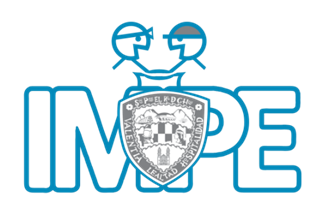 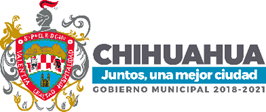